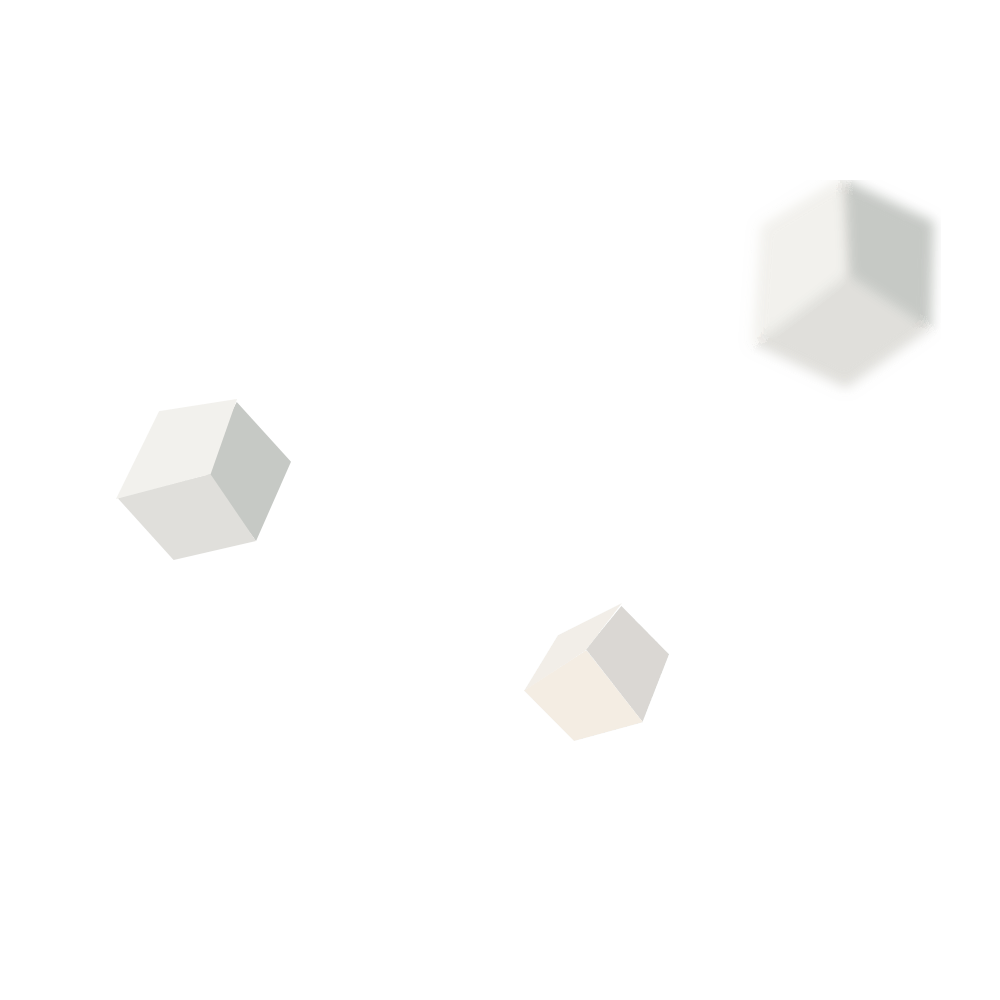 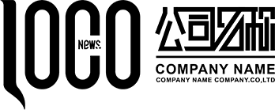 High-end
PPT TEMPLATES
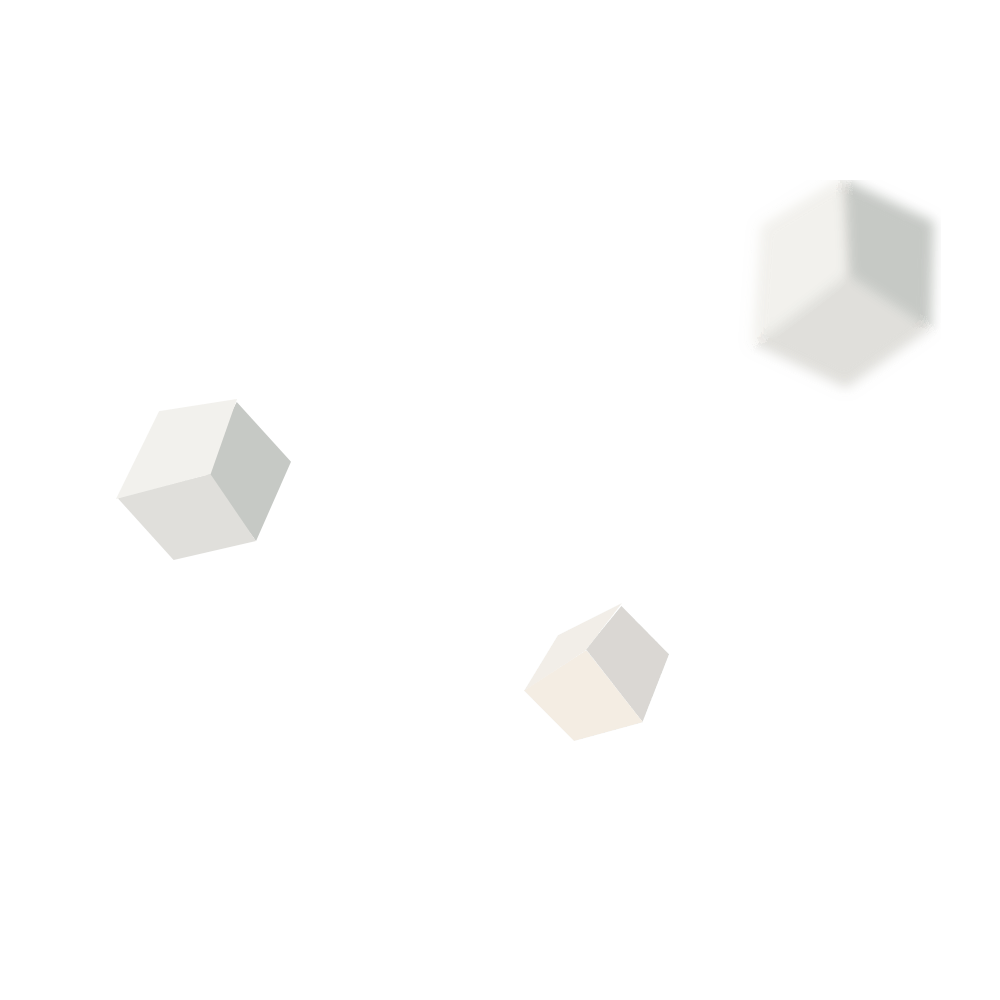 Insert the Subtitle of Your Presentation
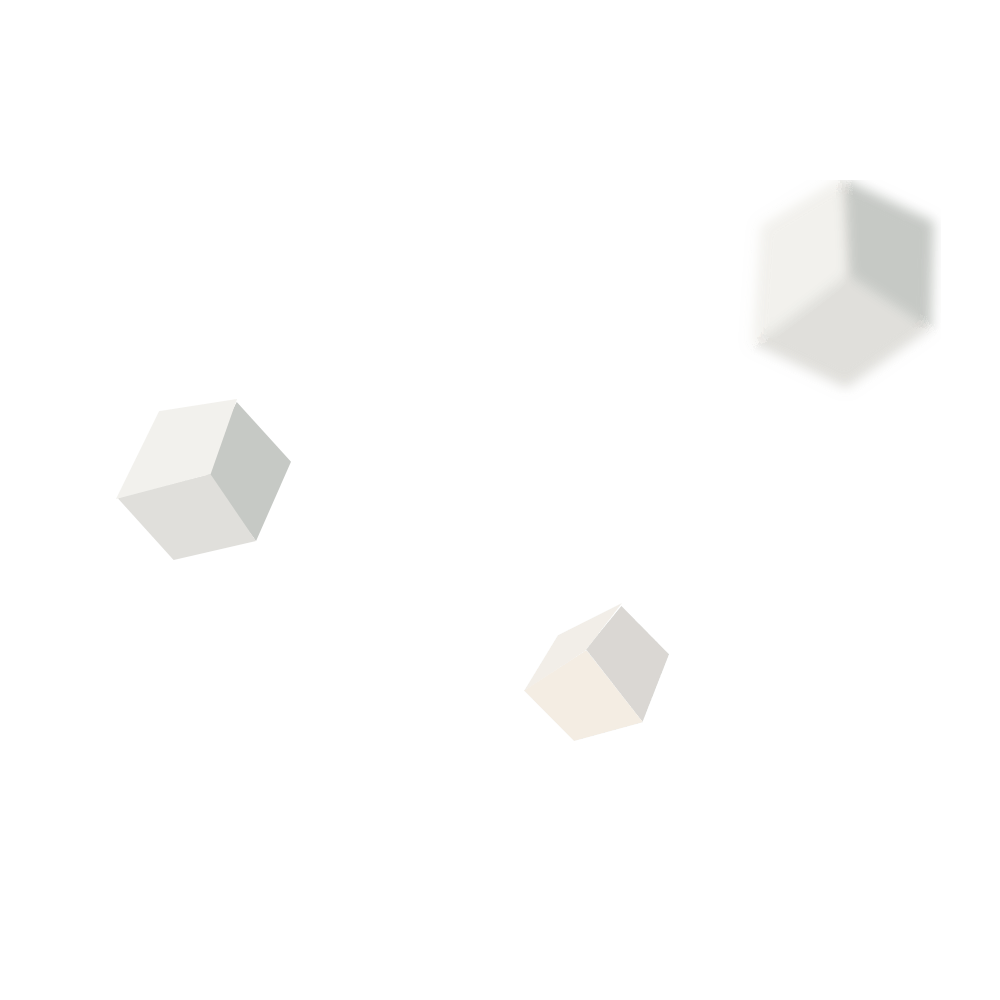 www.freeppt7.com
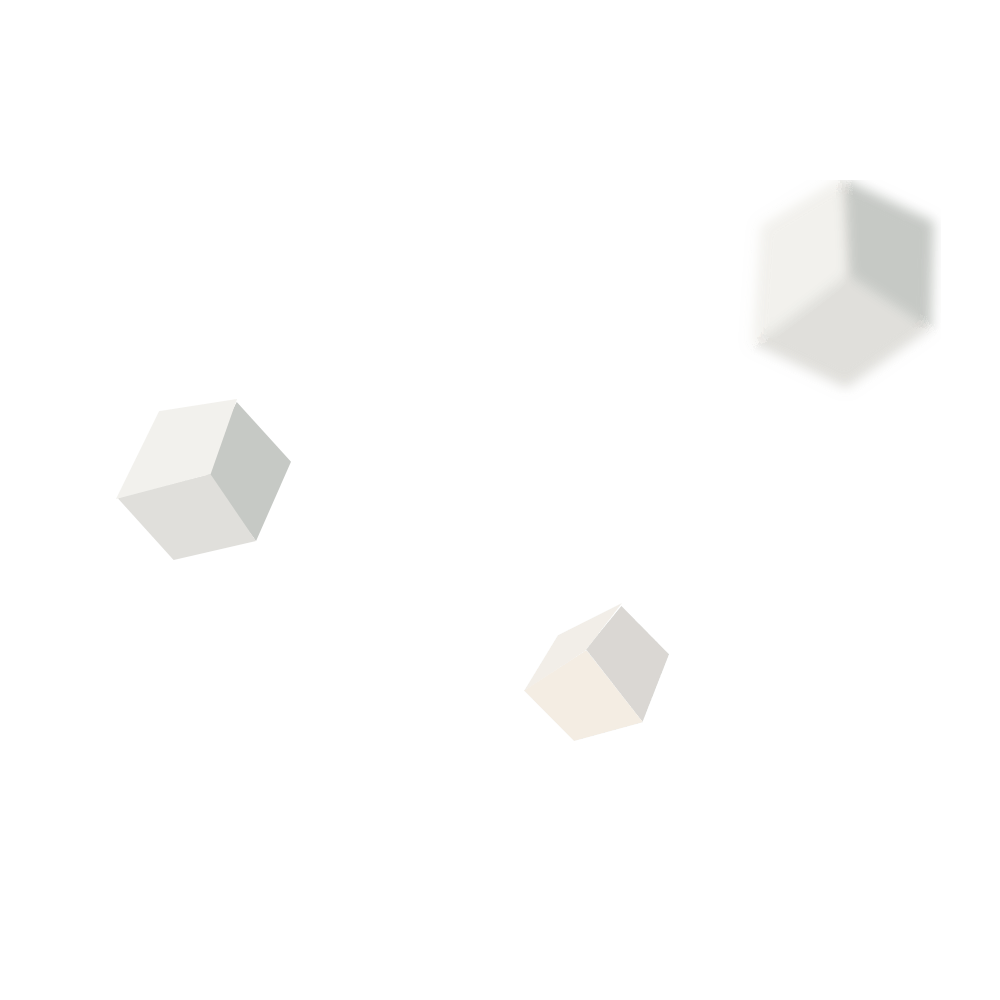 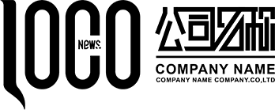 CONTENTS
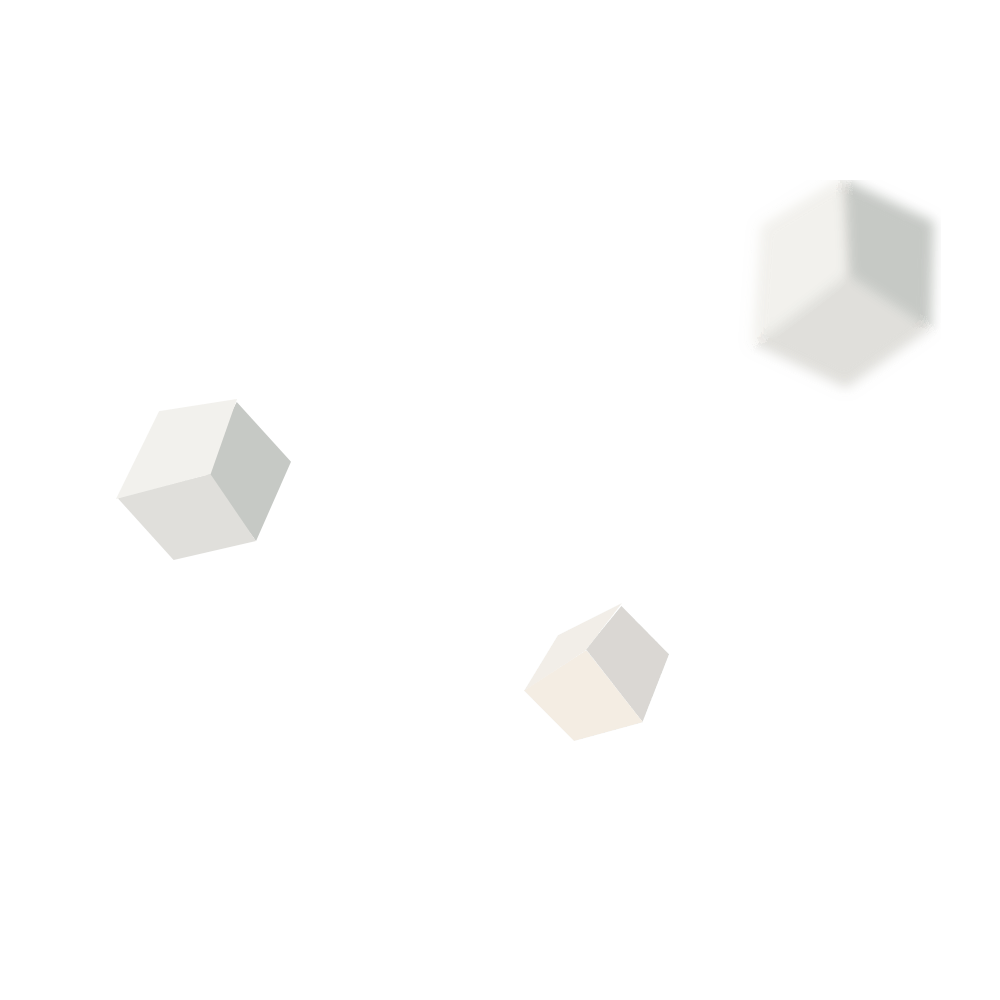 Tittle text
PART ONE
Tittle text
PART TWO
Tittle text
01
02
03
04
PART THREE
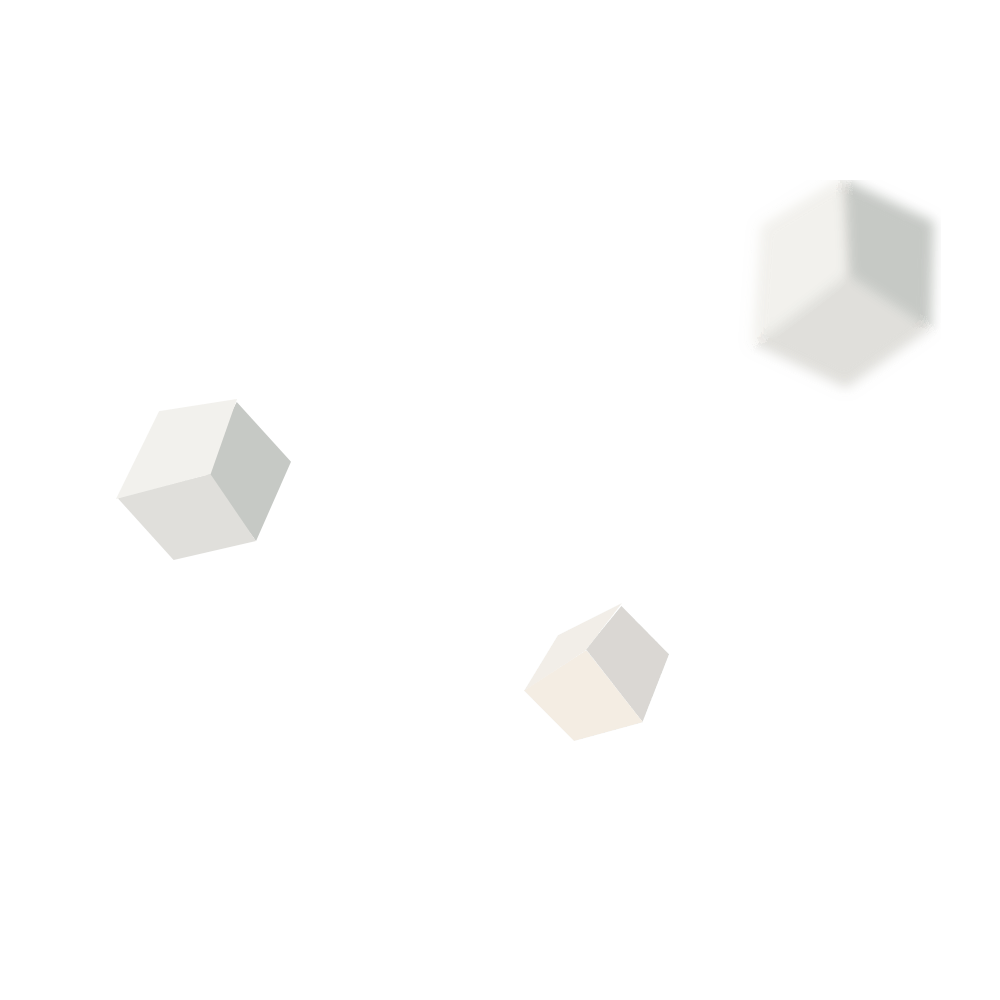 Tittle text
PART FOUR
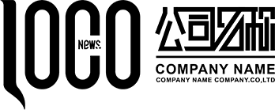 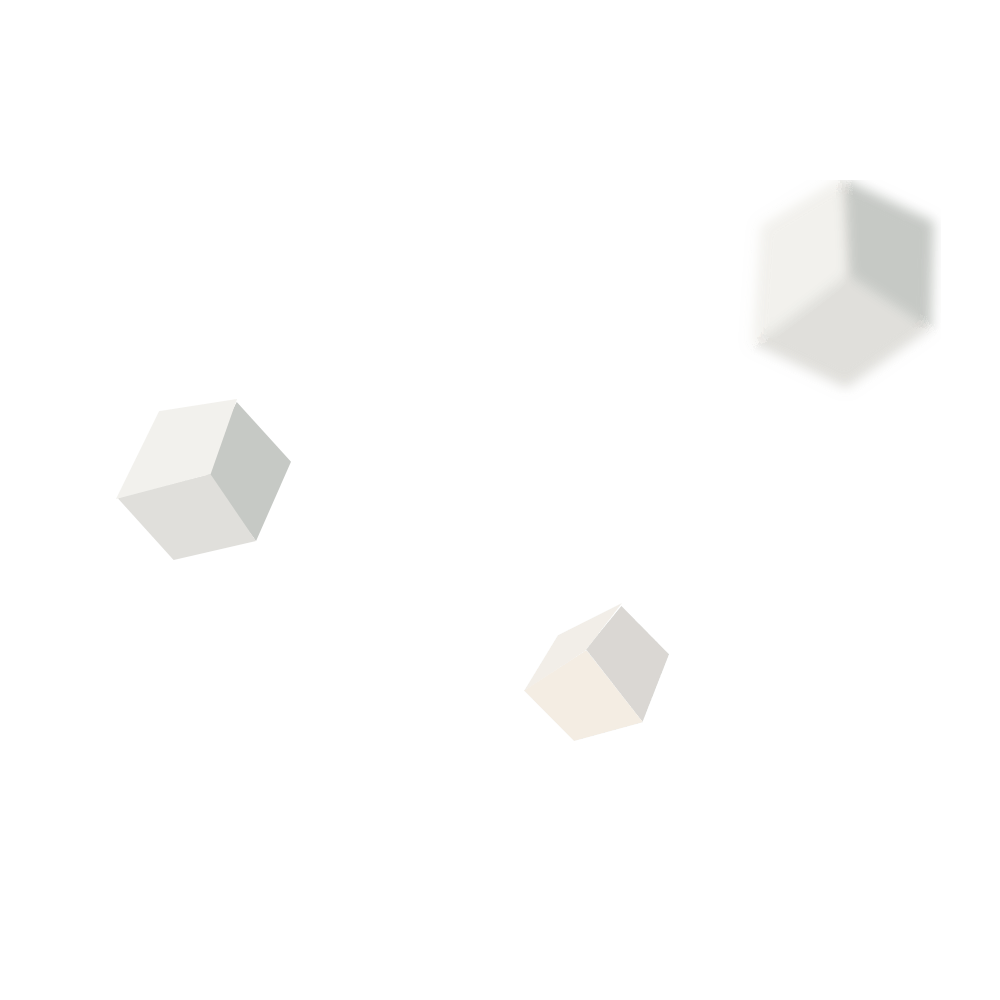 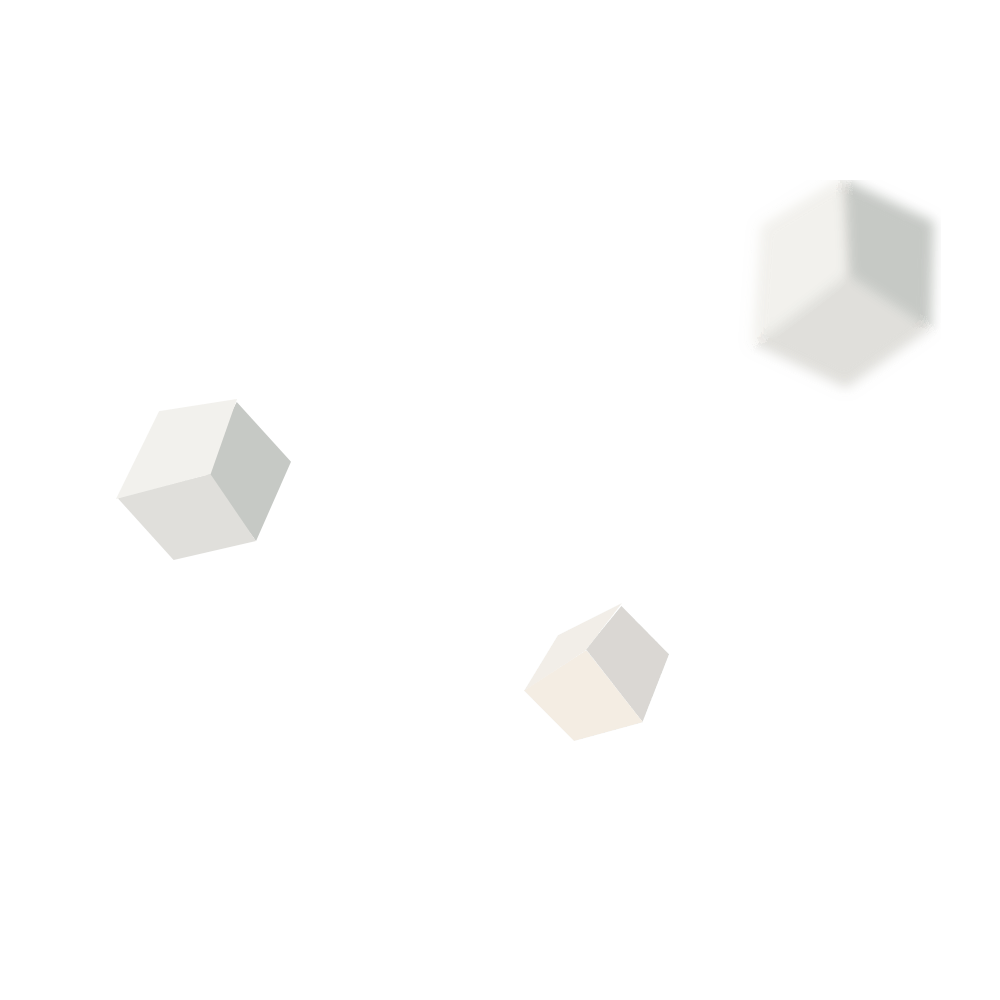 01
Introduction to the company and team
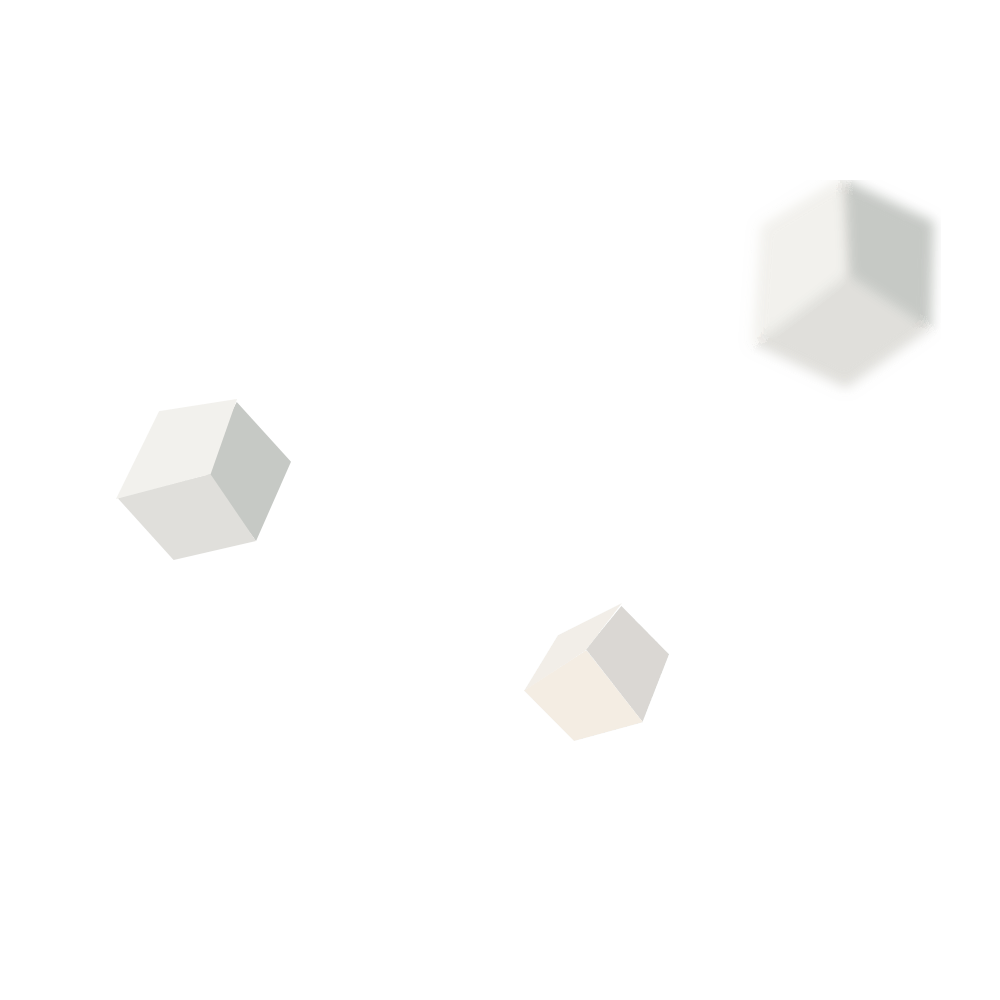 THE PART ONE
Company profile
COMPANY
INFORMATION
Click here to add content, content to match the title, you can copy and paste directly, to select useful keyword entry.
￥20
￥50
01
Premium Price
Focused services processes.
Premium Price
Focused services processes.
corporate culture
Add a title
Add a title
Add a title
Add a title
Click to add a detailed text description, or copy the text stick from there, right-click to keep only the text.
Click to add a detailed text description, or copy the text stick from there, right-click to keep only the text.
Click to add a detailed text description, or copy the text stick from there, right-click to keep only the text.
Click to add a detailed text description, or copy the text stick from there, right-click to keep only the text.
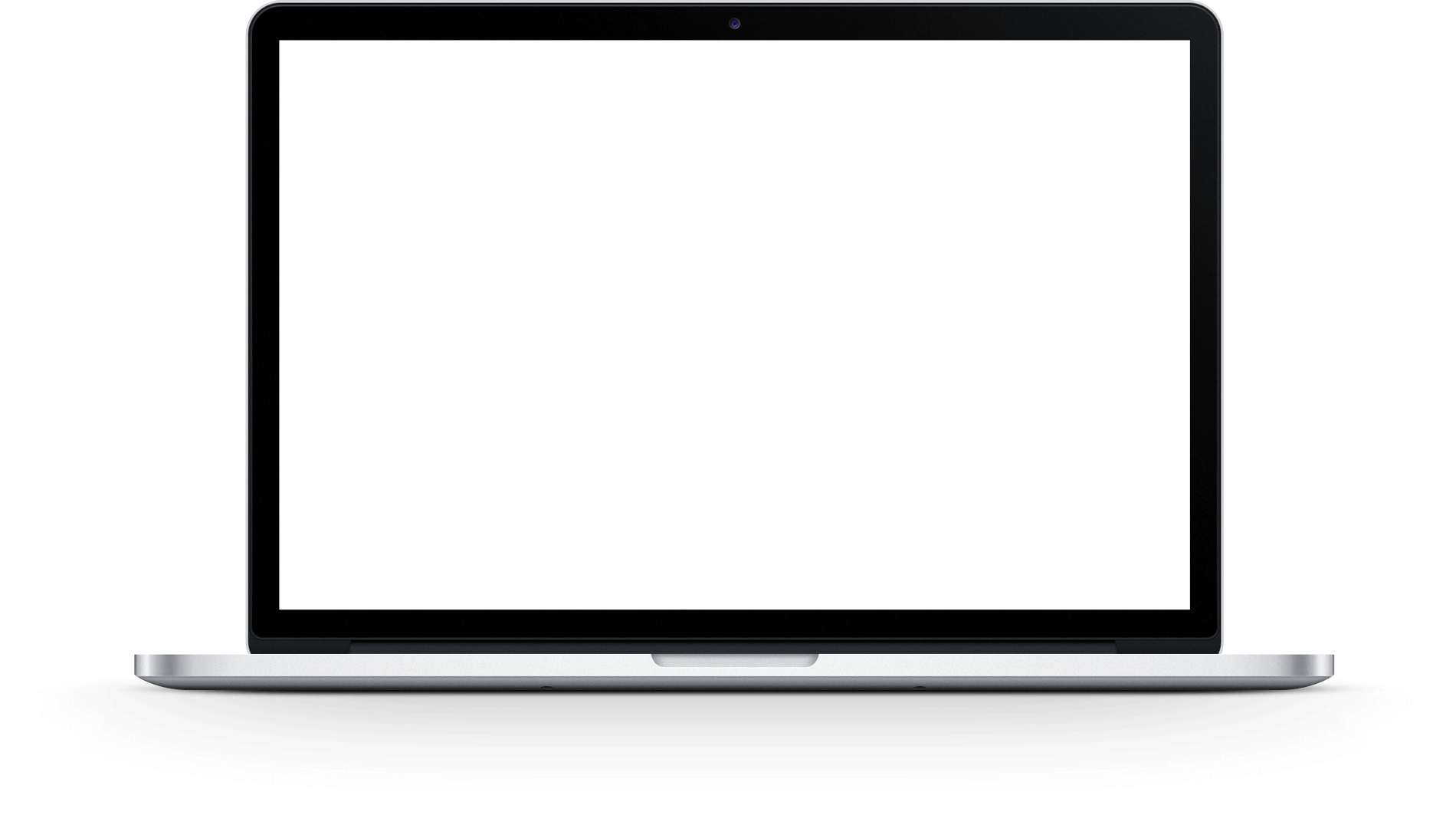 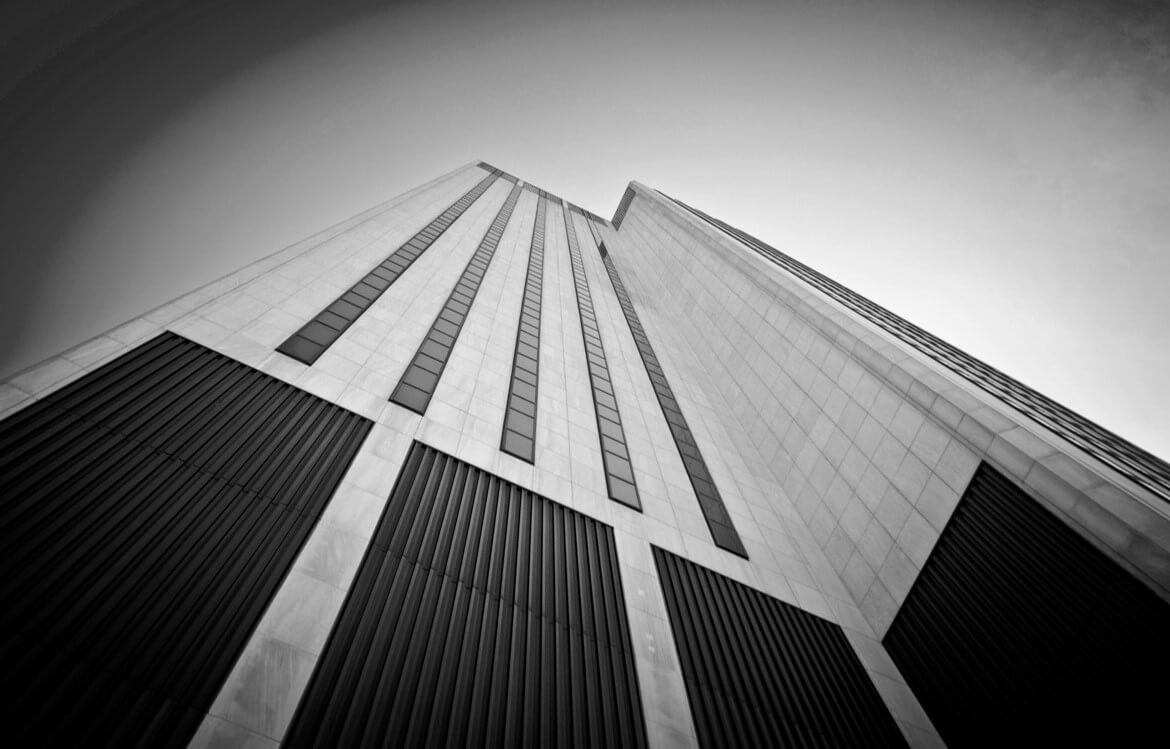 01
Team introduction
Click to add a detailed text description, or copy the text stick from there, right-click to keep only the text.
Click to add a detailed text description, or copy the text stick from there, right-click to keep only the text.
Click to add a detailed text description, or copy the text stick from there, right-click to keep only the text.
01
XXX
Senior designer
XXX
Marketing Manager
XXX
Investment Manager
The course of development
Click to add a detailed text description, or copy the text stick from there, right-click to keep only the text.
Click to add a detailed text description, or copy the text stick from there, right-click to keep only the text.
Add a title
2016
2018
2026
2020
2029
Click to add a detailed text description, or copy the text stick from there, right-click to keep only the text.
Add a title
Add a title
Add a title
Click to add a detailed text description, or copy the text stick from there, right-click to keep only the text.
01
Add a title
Click to add a detailed text description, or copy the text stick from there, right-click to keep only the text.
Main business
PART ONE
TECHNOLOGIC ITEM
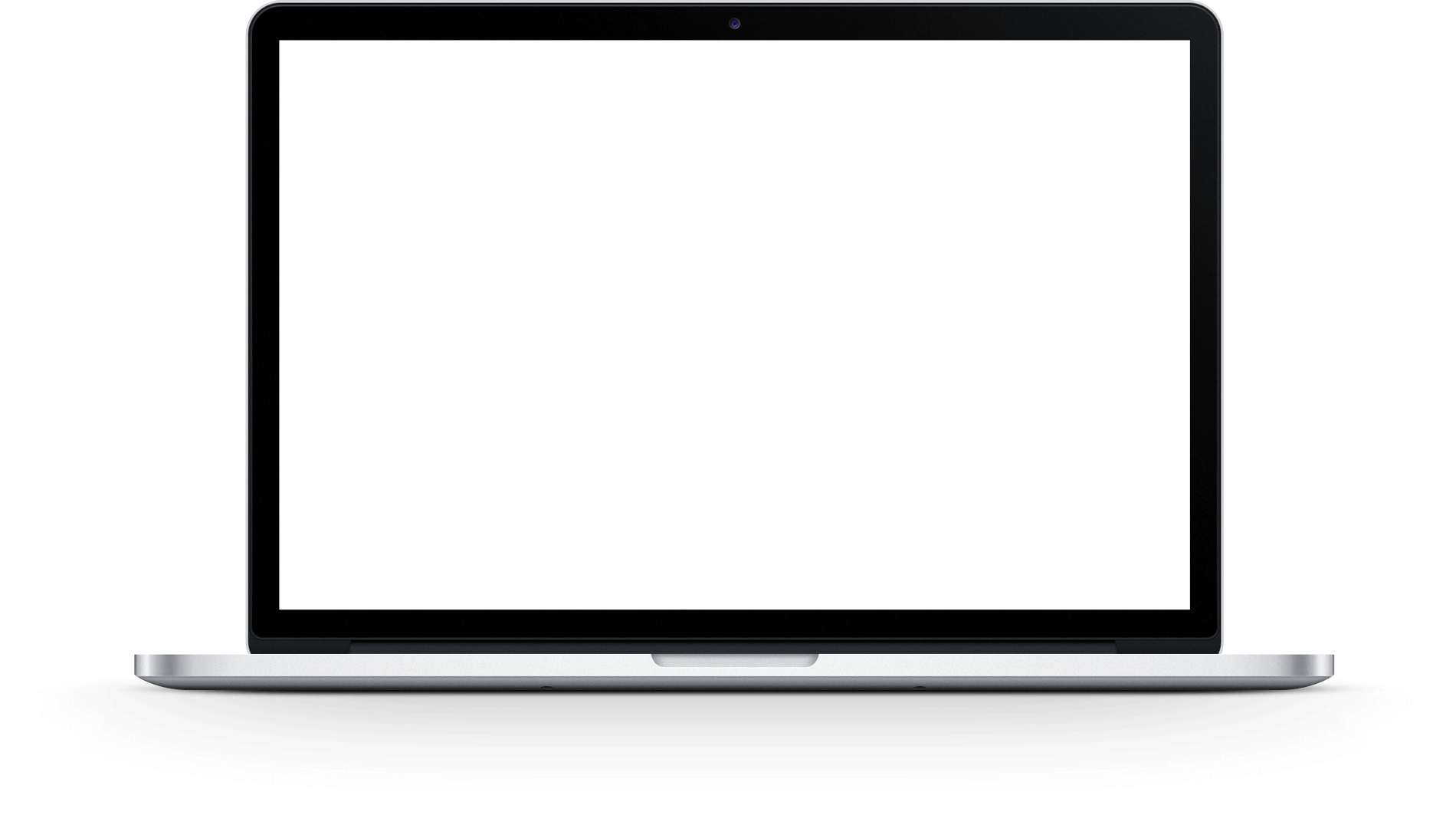 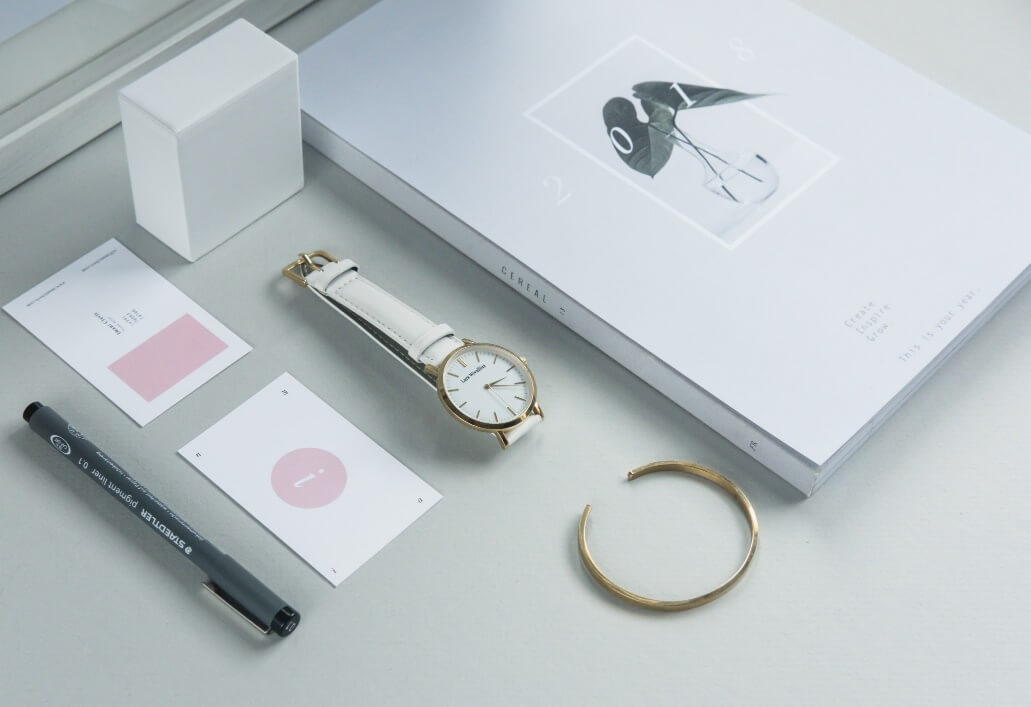 45%
Application Special User
Add a title
Click to add a detailed text description, or copy the text stick from there, right-click to keep only the text.
80%
Application Special User
01
Add a title
Click to add a detailed text description, or copy the text stick from there, right-click to keep only the text.
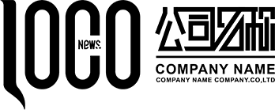 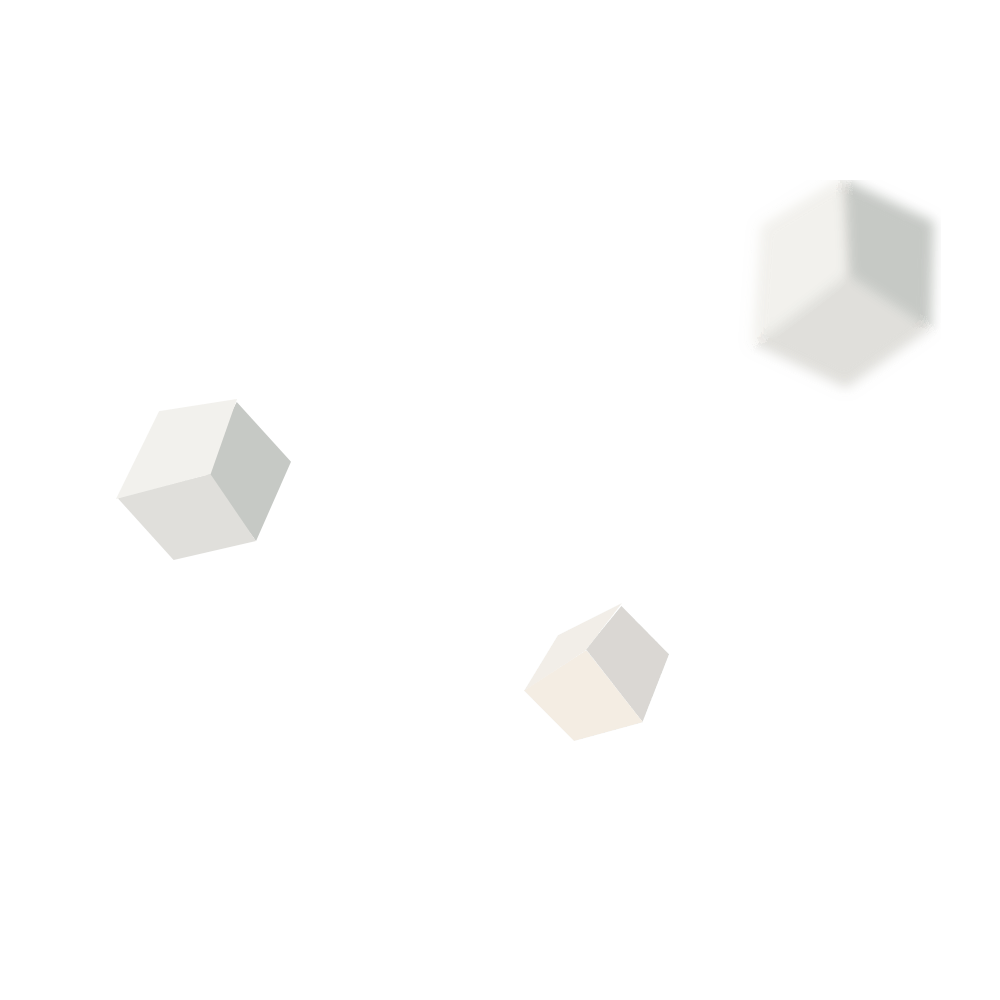 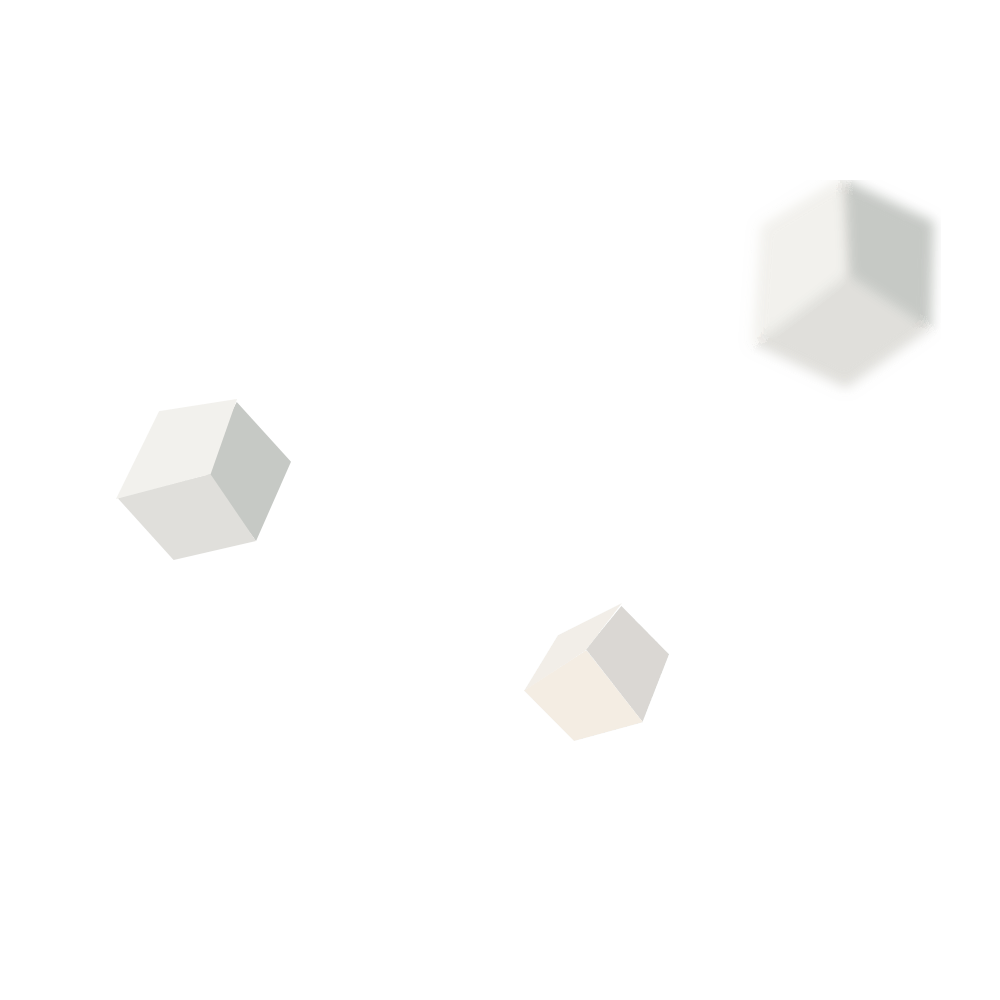 02
Business and market analysis
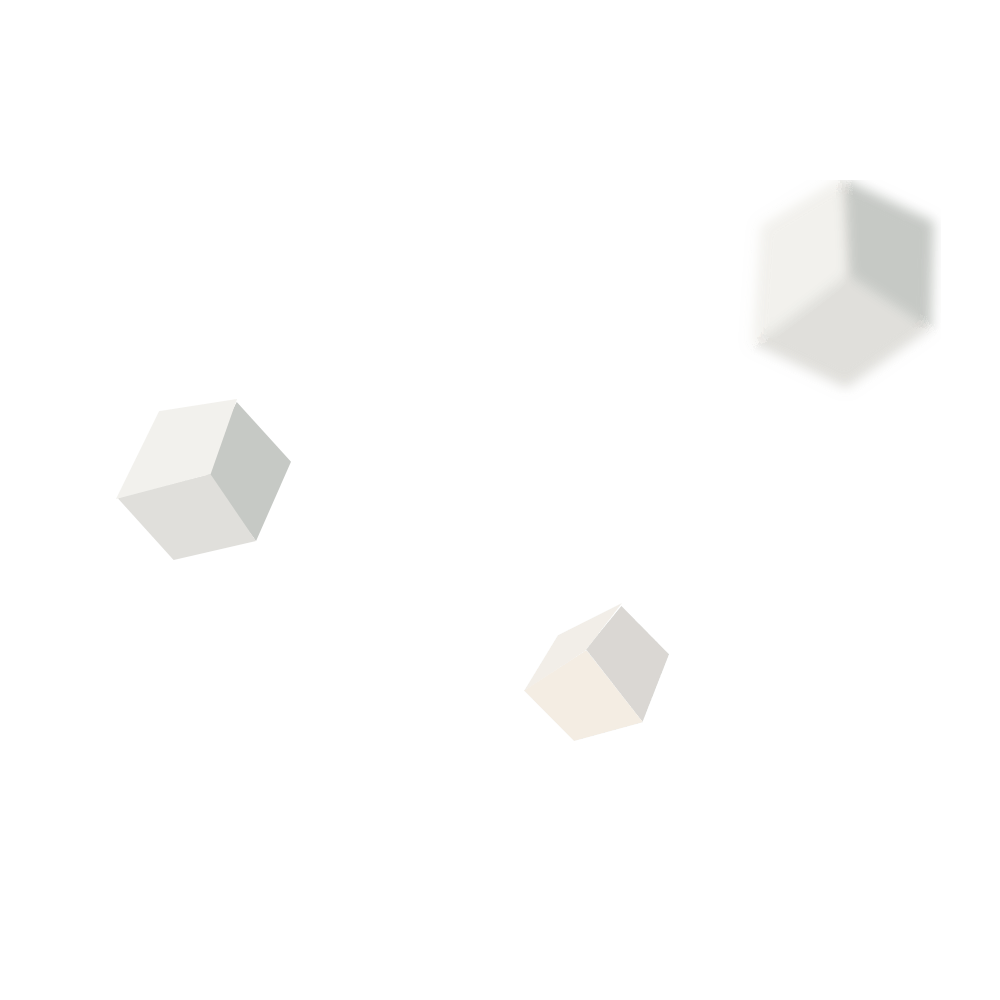 THE PART TWO
Business and market analysis
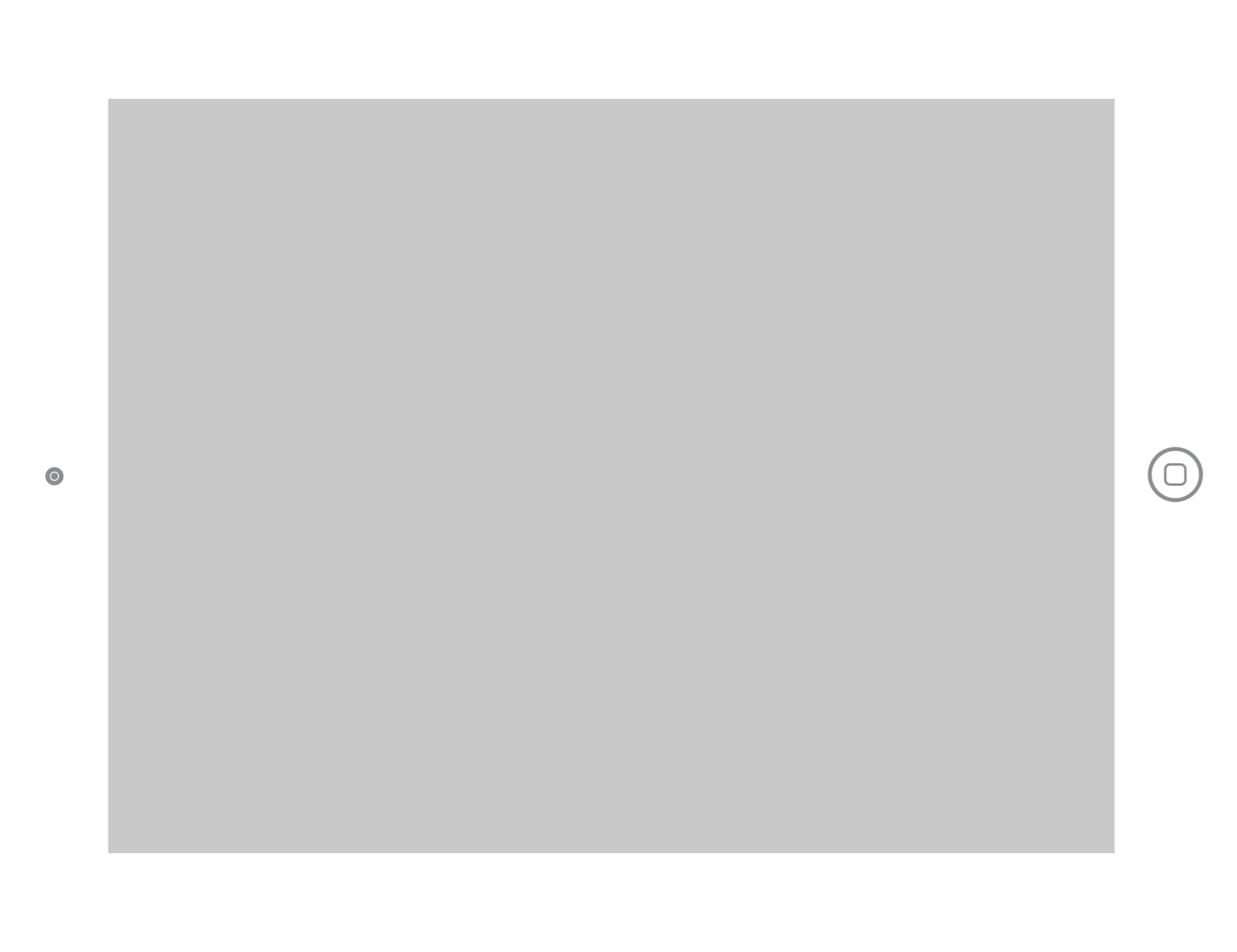 TECHNOLOGIC ITEM
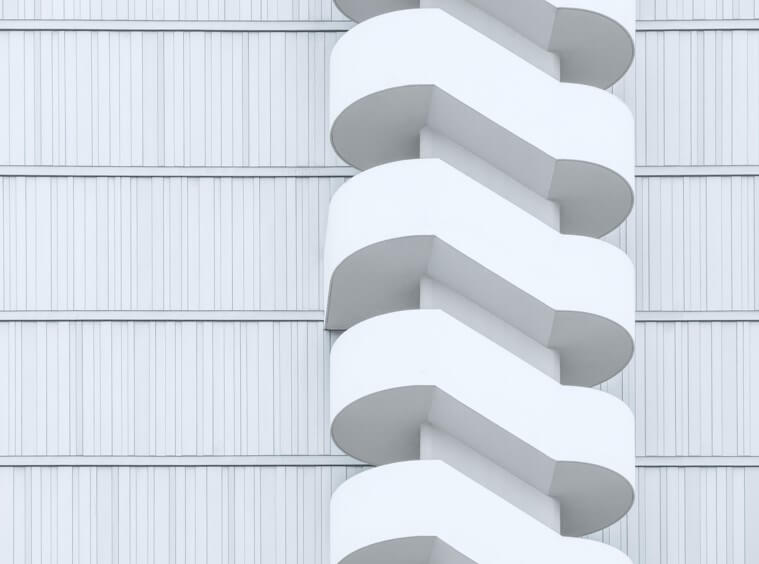 Enter the specific description here, simply and with the intent.
02
replace the text
replace the text
Please replace the text content, modify the text content, or copy your content directly to this.
Please replace the text content, modify the text content, or copy your content directly to this.
PPTtemplate http://www.1ppt.com/moban/
Business and market analysis
Click to add a detailed text description, or copy the text stick from there, right-click to keep only the text.
Add a title
Add a title
Add a title
Add a title
Add a title
Click to add a detailed text description, or copy the text stick from there, right-click to keep only the text.
Click to add a detailed text description, or copy the text stick from there, right-click to keep only the text.
02
Click to add a detailed text description, or copy the text stick from there, right-click to keep only the text.
Click to add a detailed text description, or copy the text stick from there, right-click to keep only the text.
￥20
￥80
￥90
Business and market analysis
Basic Price
Focused services processes.
Premium Price
Focused services processes.
Ultimate Price
Focused services processes.
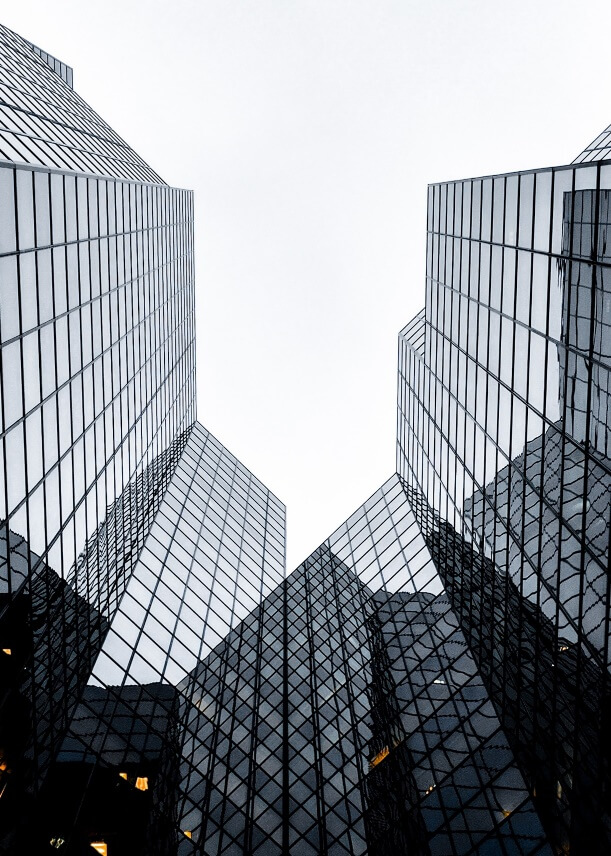 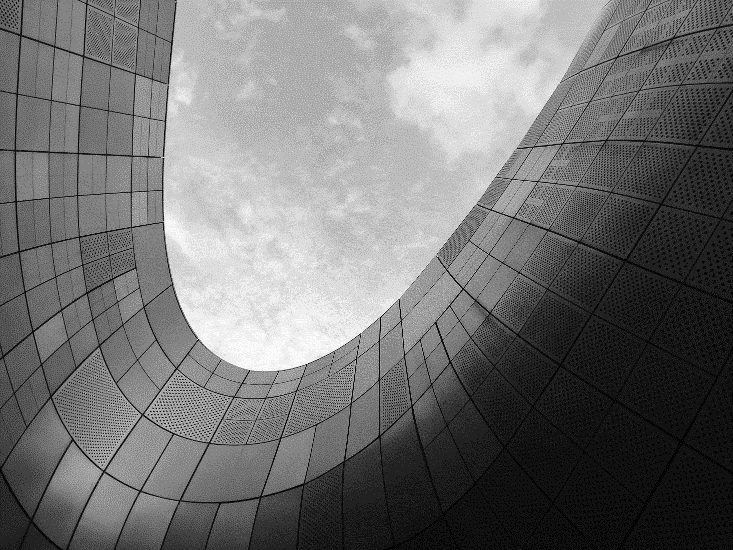 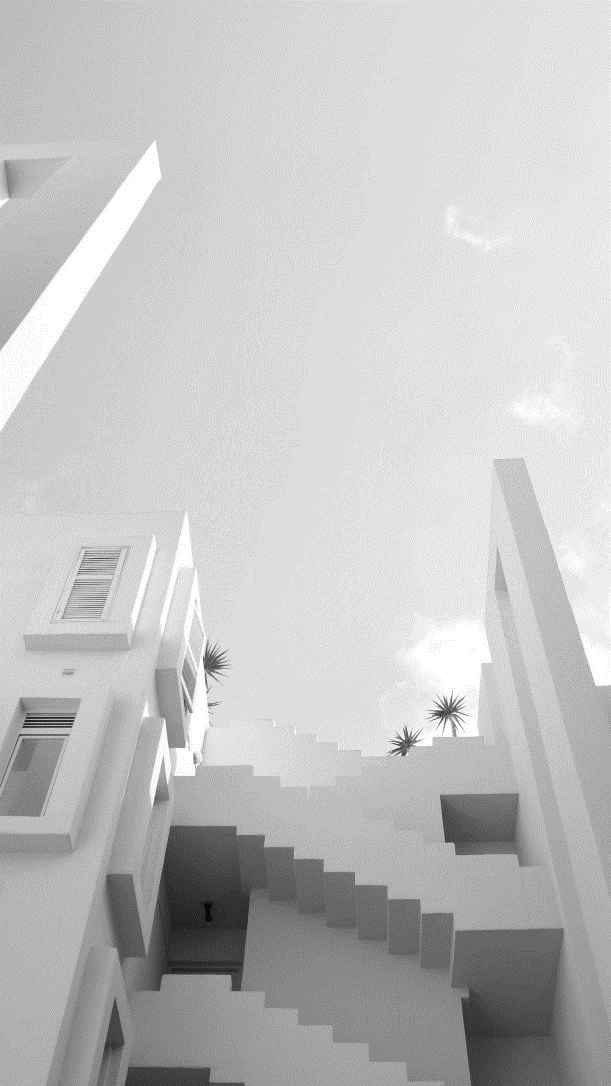 02
Fill in the title
Fill in the title
Fill in the title
After your content is typed here, or by copying your text, choose paste in this box and choose to keep only the text.
After your content is typed here, or by copying your text, choose paste in this box and choose to keep only the text.
After your content is typed here, or by copying your text, choose paste in this box and choose to keep only the text.
Business and market analysis
TITLE
60%
TITLE
50%
TITLE
TITLE
TITLE
40%
40%
30%
02
TITLE
2014
2015
2016
2017
2019
2020
2023
TITLE
30%
20%
Add a title here
Add a title here
Click to add a detailed text description, or copy the text stick from there, right-click to keep only the text.
Click to add a detailed text description, or copy the text stick from there, right-click to keep only the text.
Business and market analysis
Add a title3
Add a title1
02
Click to add a detailed text description, or copy the text stick from there, right-click to keep only the text.
Click to add a detailed text description, or copy the text stick from there, right-click to keep only the text.
Add a title2
Click to add a detailed text description, or copy the text stick from there, right-click to keep only the text.
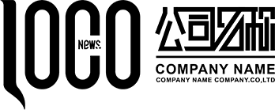 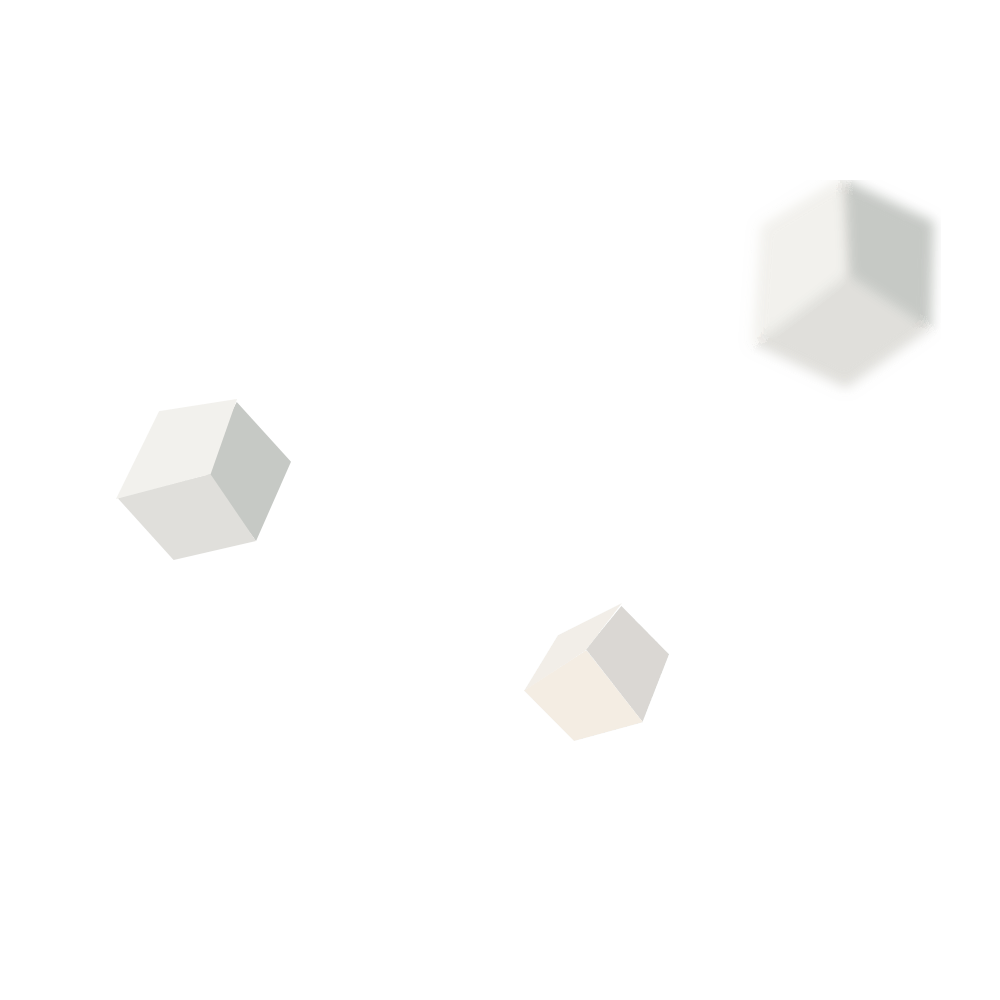 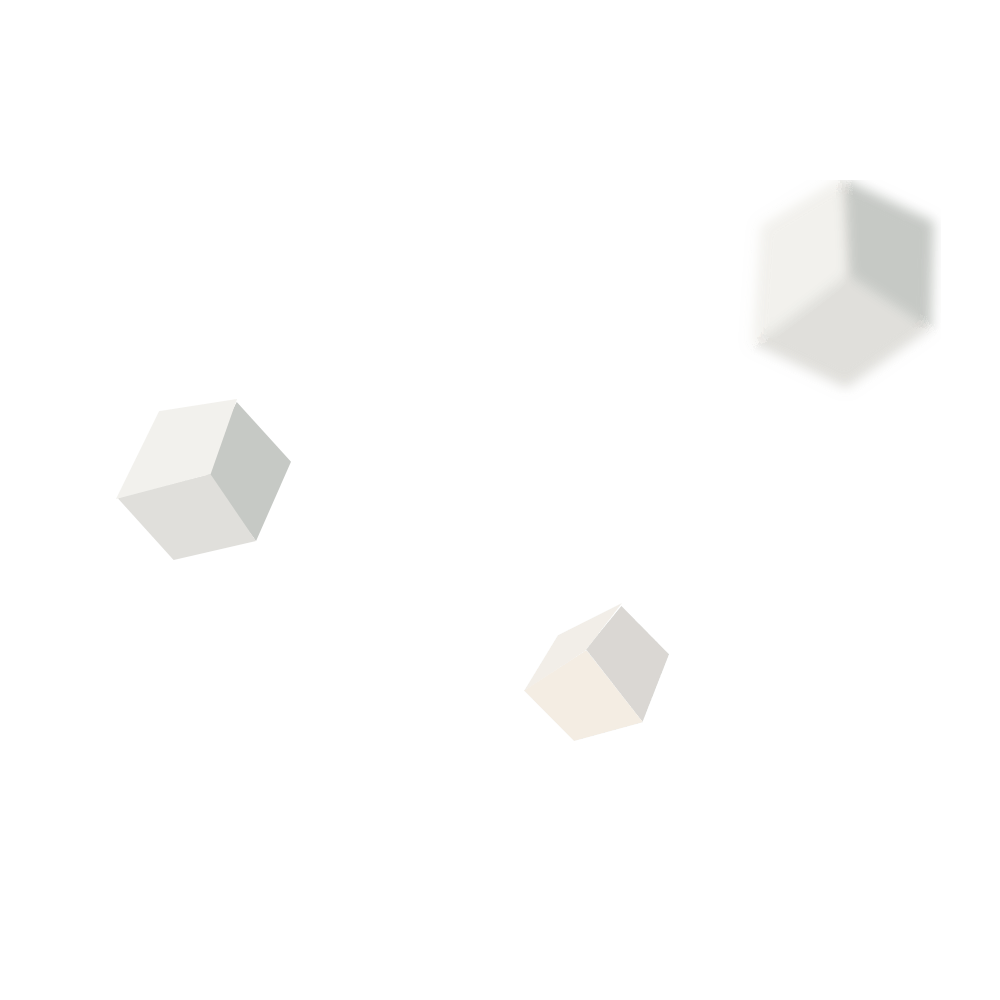 03
Product and service status
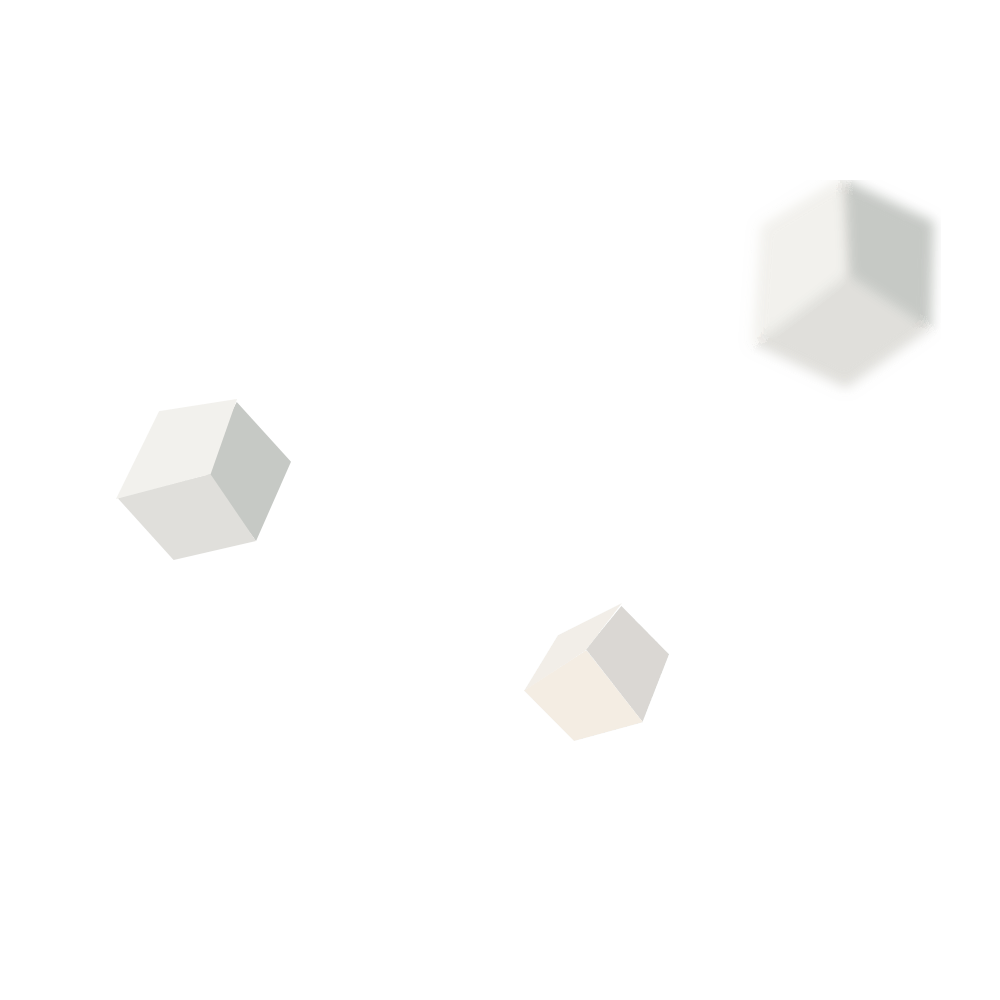 THE PART THREE
Product and service status
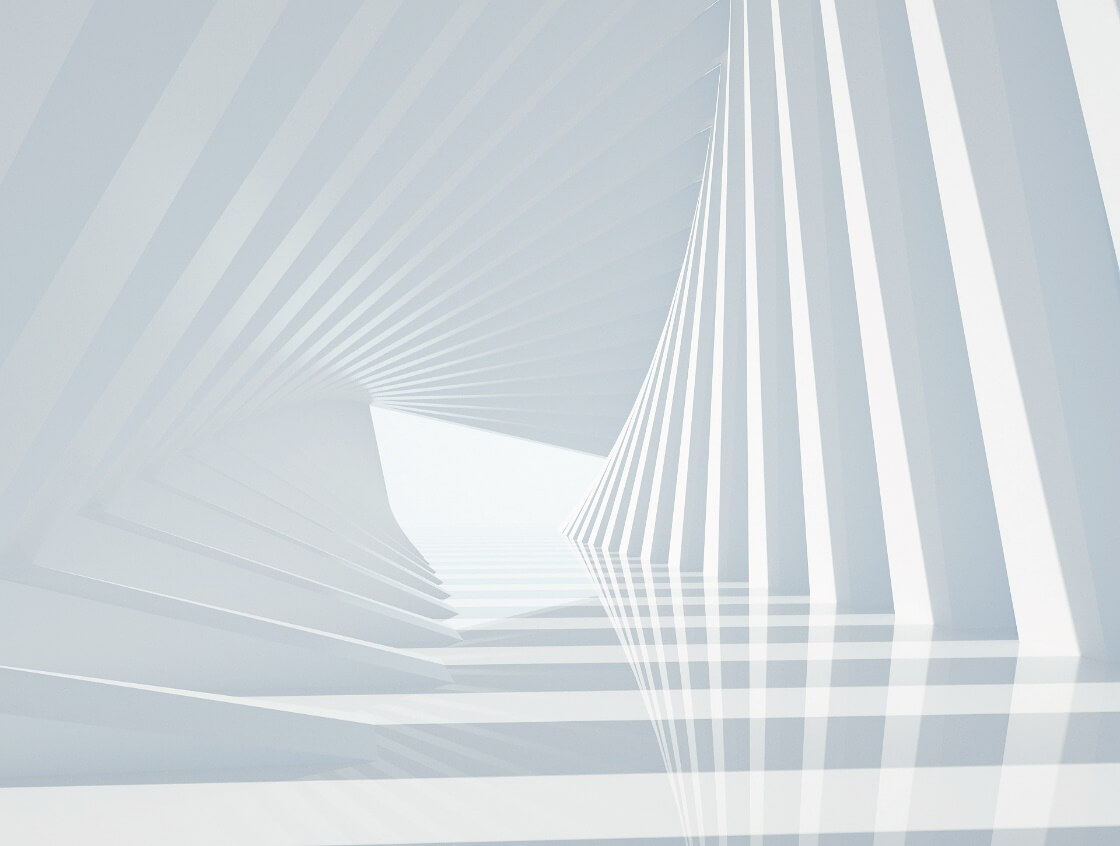 $58,786
Text Here
89%
60%
Please replace the text content, modify the text content, or copy your content directly to this. Please replace the text,
Please replace the text content, modify the text content, or copy your content directly to this. Please replace the text,
03
PowerPoint
Word
Product and service status
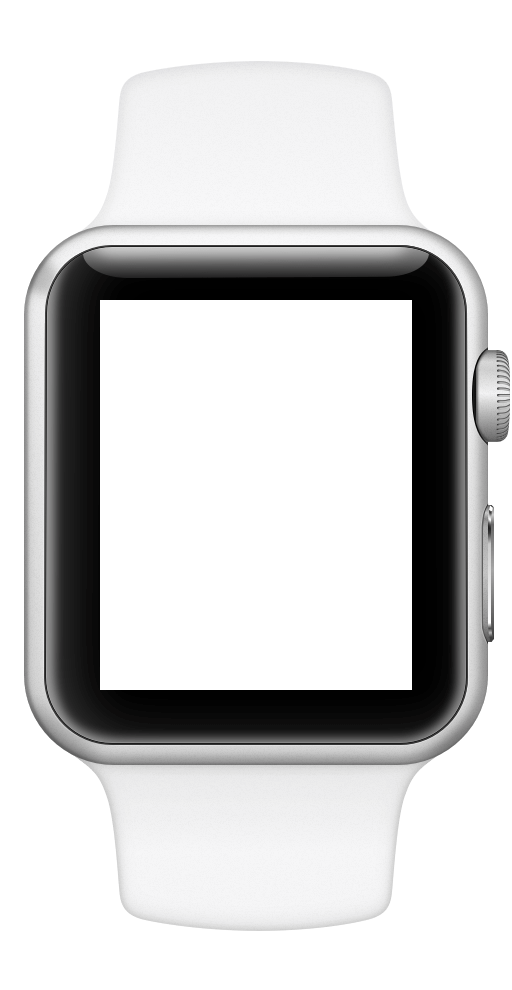 Add a title
Add a title
Click here to add content, content to match the title, you can copy and paste directly, to select useful keyword entry.
Click here to add content, content to match the title, you can copy and paste directly, to select useful keyword entry.
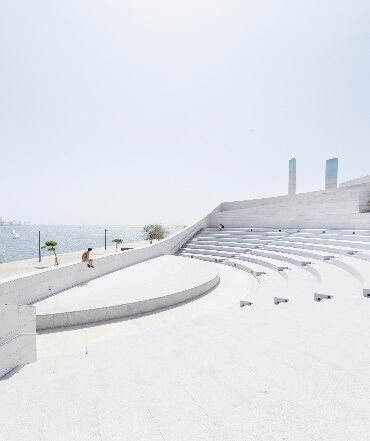 03
Add a title
Add a title
Click here to add content, content to match the title, you can copy and paste directly, to select useful keyword entry.
Click here to add content, content to match the title, you can copy and paste directly, to select useful keyword entry.
Product and service status
Fill in the paragraph title
After your content is typed here, or by copying your text, choose paste in this box and choose to keep only the text.
Fill in the paragraph title
After your content is typed here, or by copying your text, choose paste in this box and choose to keep only the text.
25% PROTECTED
03
50% PROTECTED
Fill in the paragraph title
After your content is typed here, or by copying your text, choose paste in this box and choose to keep only the text.
75% PROTECTED
100% PROTECTED
Product and service status
Add a title
Add a title
Add a title
Click here to add content, content to match the title, you can copy and paste directly, to select useful keyword entry.
Click here to add content, content to match the title, you can copy and paste directly, to select useful keyword entry.
Click here to add content, content to match the title, you can copy and paste directly, to select useful keyword entry.
03
Product and service status
Add a title
Add a title
Add a title
Click here to add content, content to match the title, you can copy and paste directly, to select useful keyword entry.
Click here to add content, content to match the title, you can copy and paste directly, to select useful keyword entry.
Click here to add content, content to match the title, you can copy and paste directly, to select useful keyword entry.
03
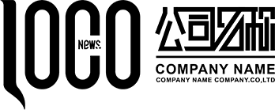 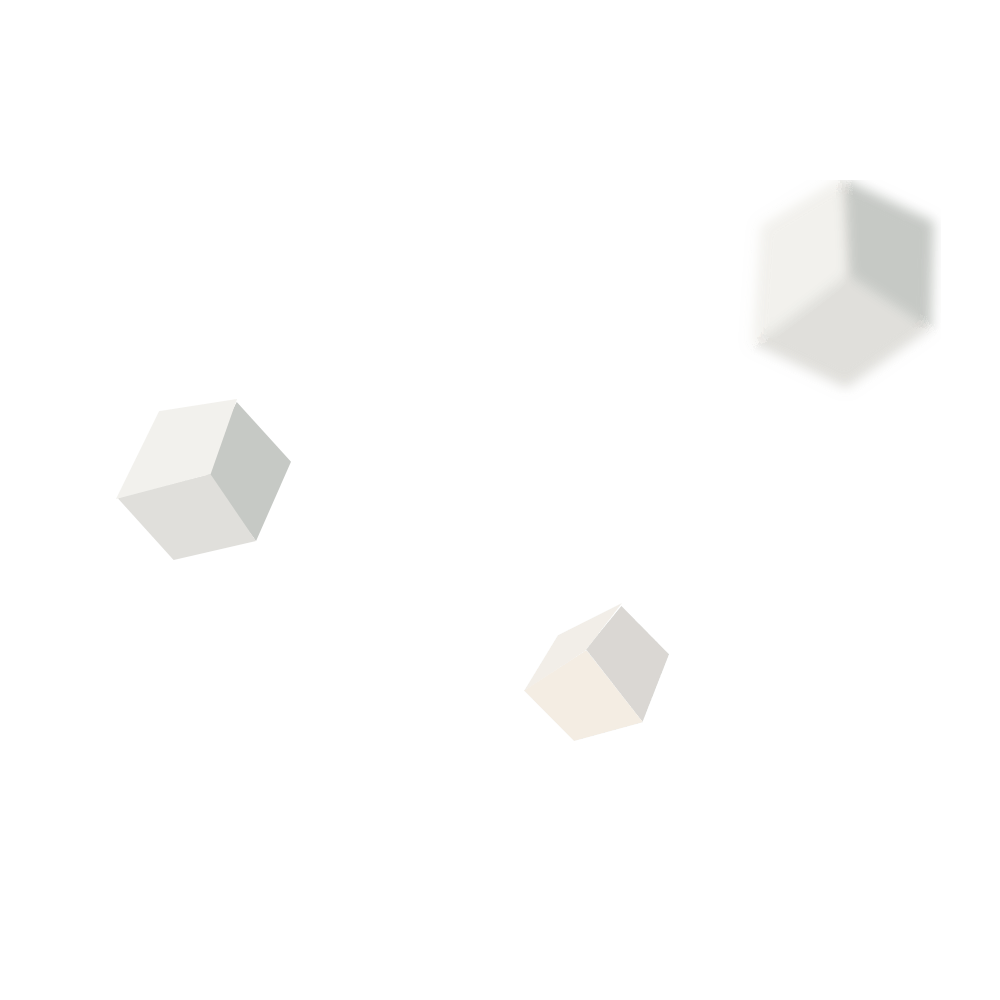 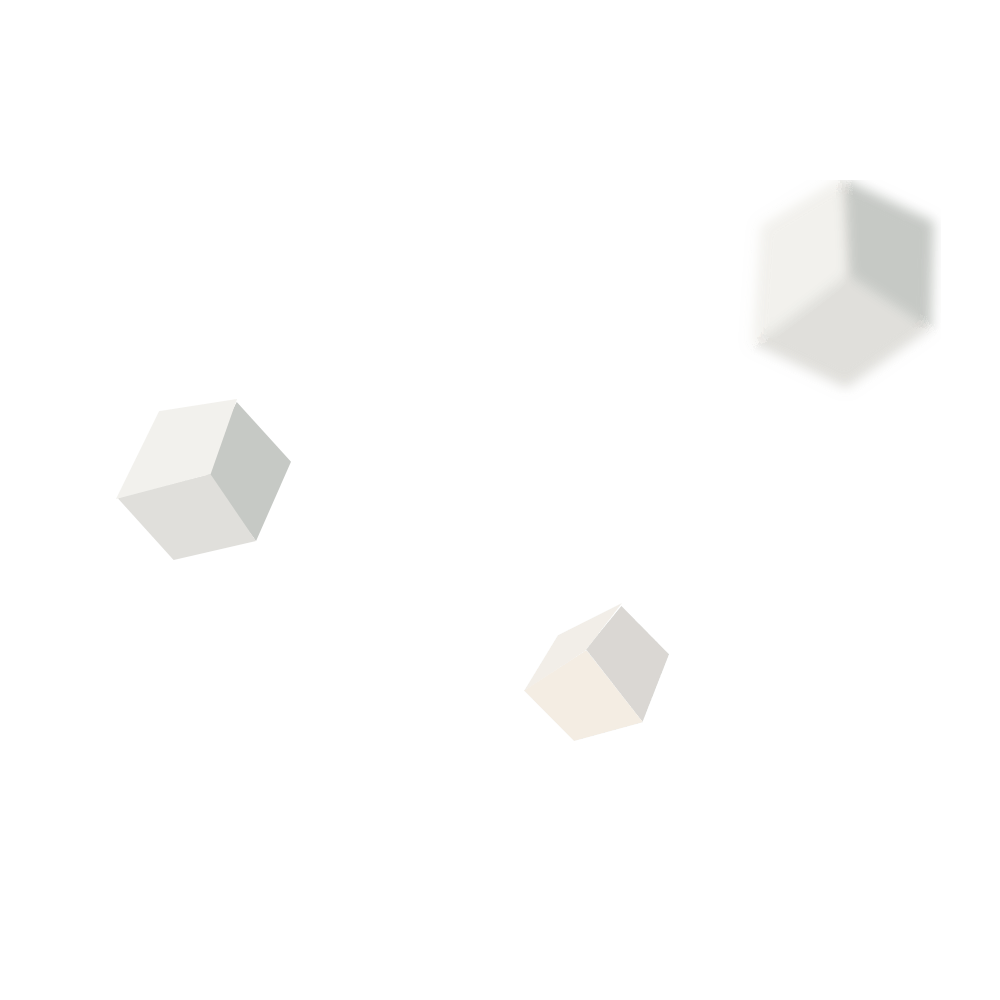 04
Planning and future development
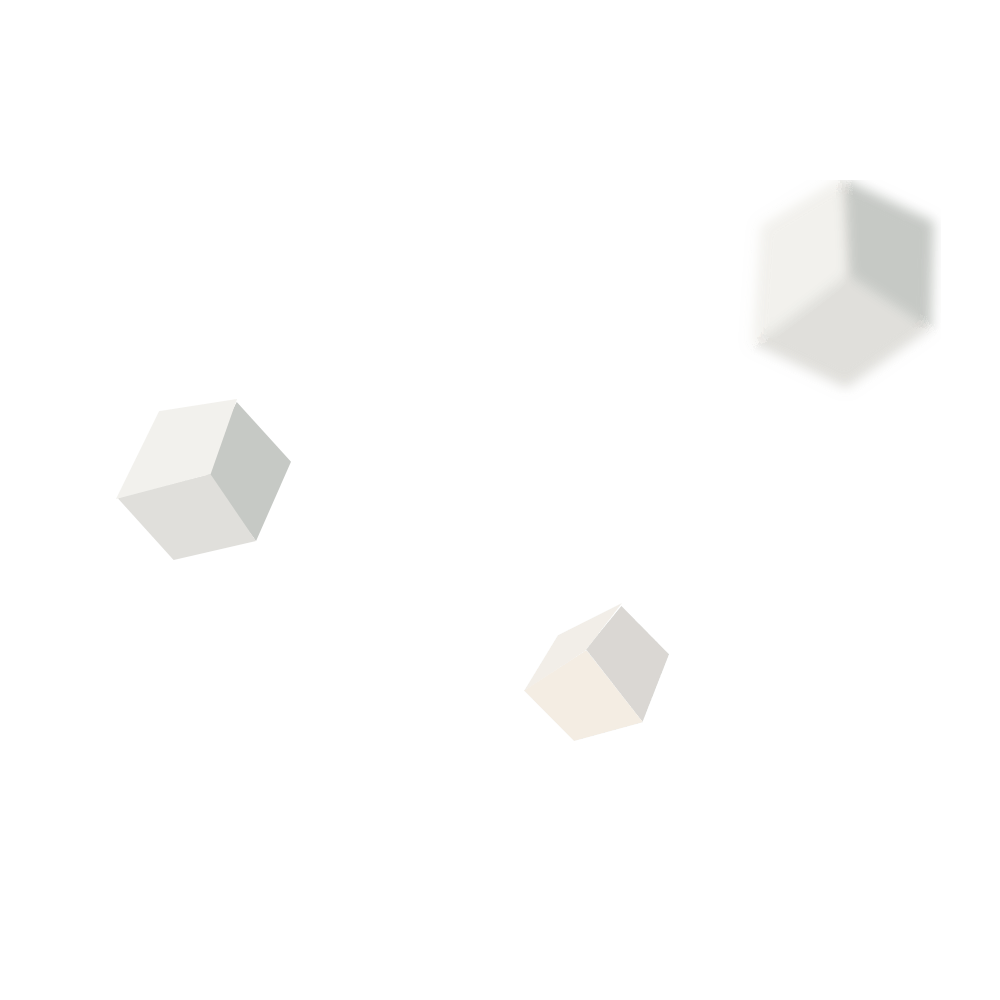 THE PART FOUR
Planning and future development
01
02
03
04
04
Add a title
Add a title
Add a title
Add a title
Click here to add content, content to match the title, you can copy and paste directly, to select useful keyword entry.
Click here to add content, content to match the title, you can copy and paste directly, to select useful keyword entry.
Click here to add content, content to match the title, you can copy and paste directly, to select useful keyword entry.
Click here to add content, content to match the title, you can copy and paste directly, to select useful keyword entry.
Planning and future development
50%
60%
70%
80%
Add a title
Add a title
Click here to add content, content to match the title, you can copy and paste directly, to select useful keyword entry.
Click here to add content, content to match the title, you can copy and paste directly, to select useful keyword entry.
04
Planning and future development
PART FOUR
09:00
10:00
11:00
12:00
Replace the text
Replace the text
Replace the text
Replace the text
Click here to add content that matches the title.
Click here to add content that matches the title.
Click here to add content that matches the title.
Click here to add content that matches the title.
04
Planning and future development
90%
Click here to add content that matches the title.
Click here to add content that matches the title.
Add a title
Add a title
Add a title
Add a title
70%
65%
45%
Click here to add content that matches the title.
04
Click here to add content that matches the title.
Planning and future development
01
02
Scenario TWO
Scenario 1
Click here to add content that matches the title.
Click here to add content that matches the title.
04
Add a title
Add a title
Add a title
Add a title
Click here to add content that matches the title.
Click here to add content that matches the title.
Click here to add content that matches the title.
Click here to add content that matches the title.
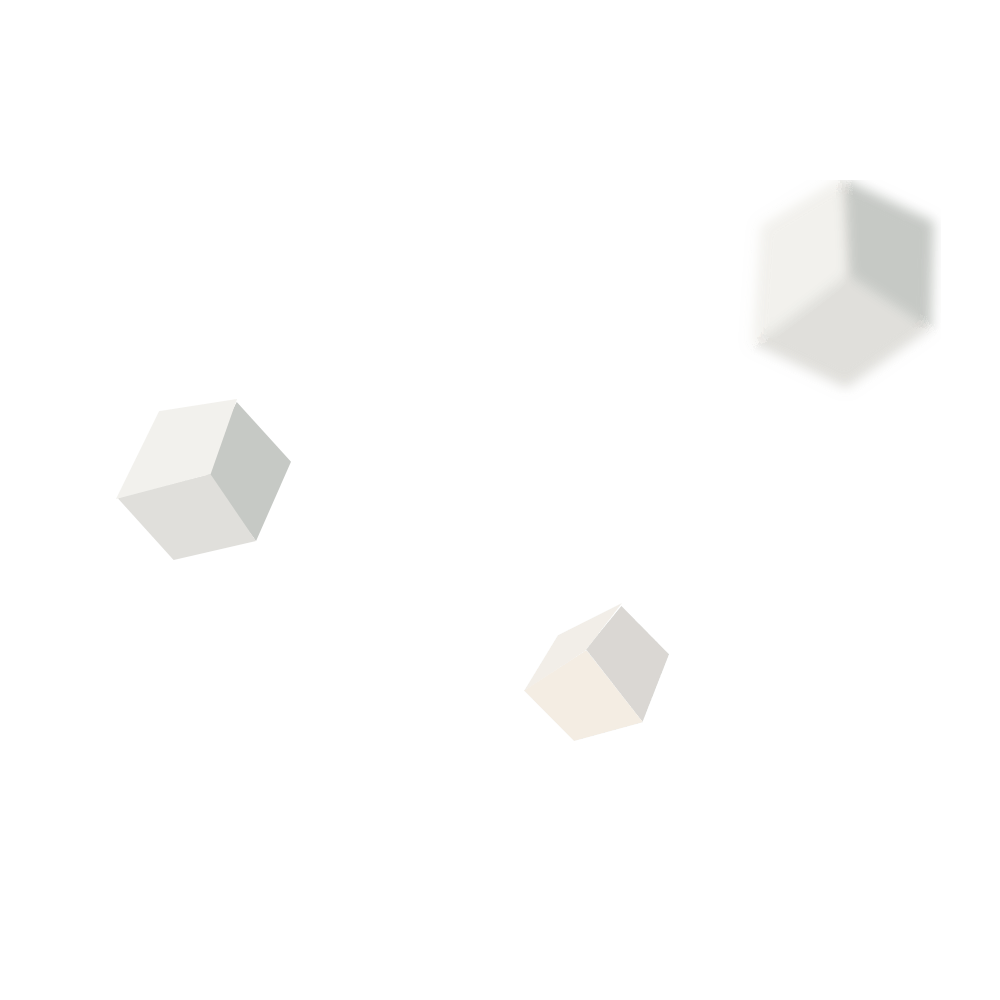 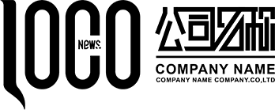 THANK YOU !
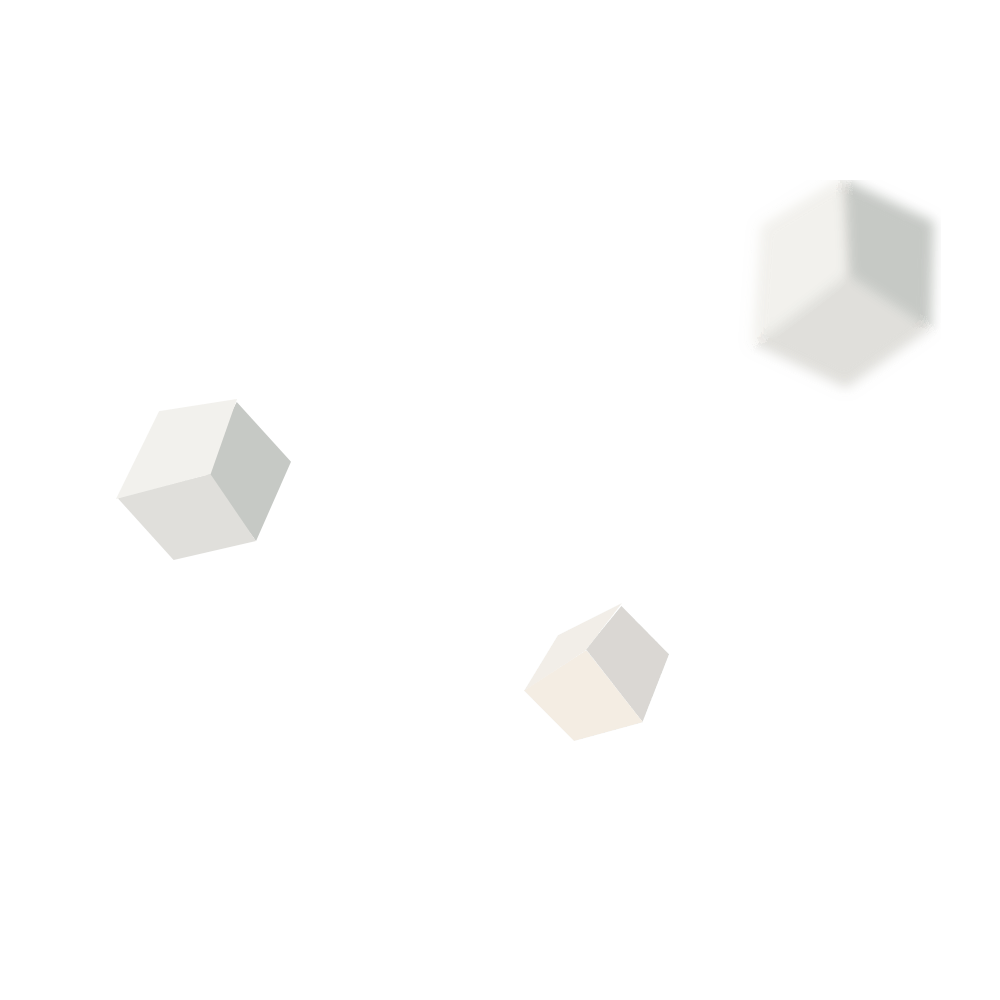 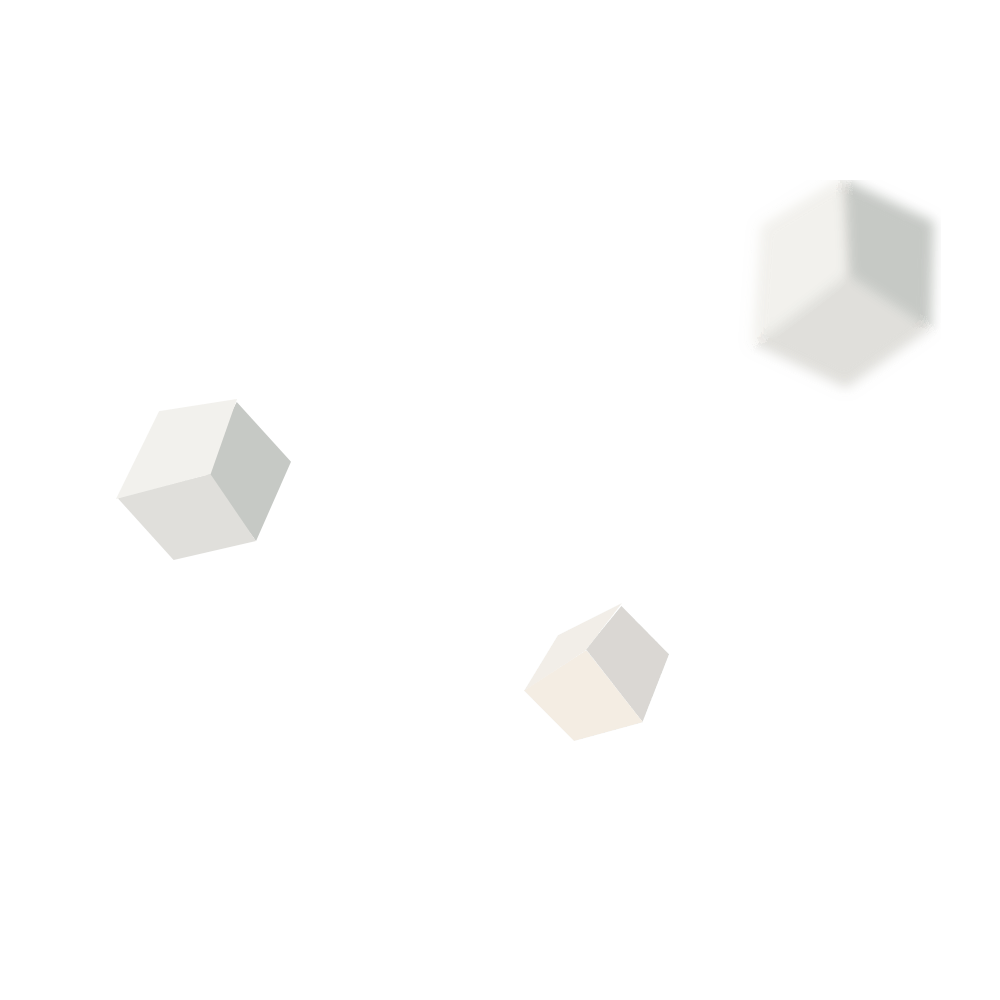 www.freeppt7.com